PLANIFICACIÓN  CLASES VIRTUALESHISTORIA, GEOGRAFÍA Y CS. SOCIALES2°A-BSEMANA N° 31FECHA :  26 al 30 de octubre 2020.
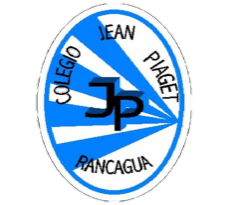 Colegio Jean Piaget
Mi escuela, un lugar para aprender y crecer en un ambiente seguro y saludable
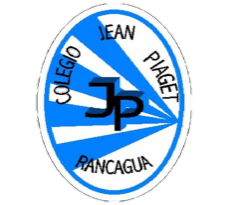 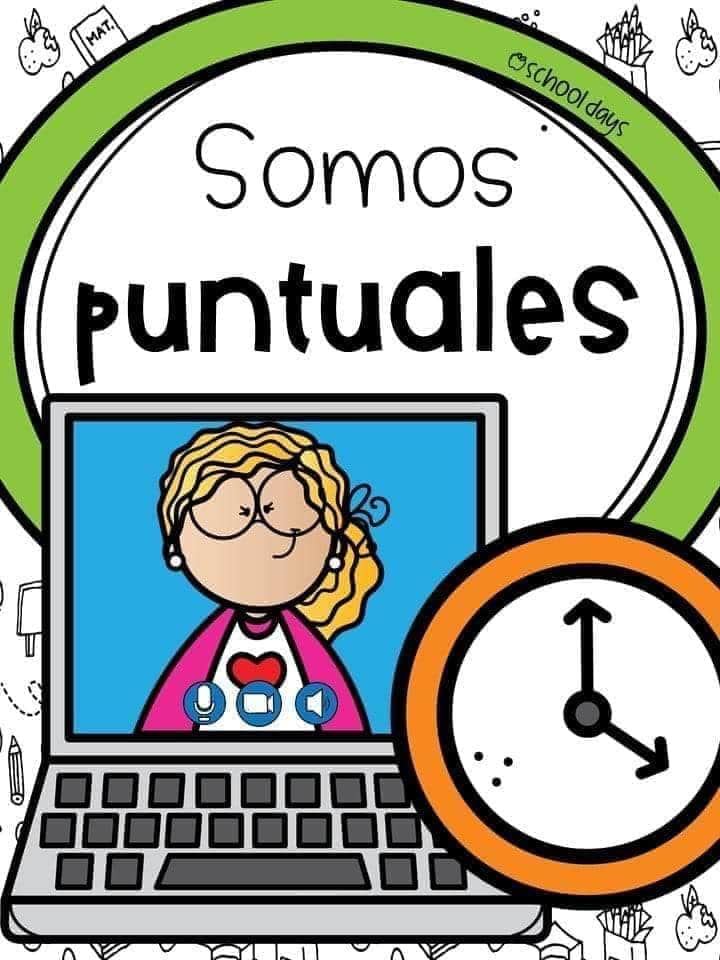 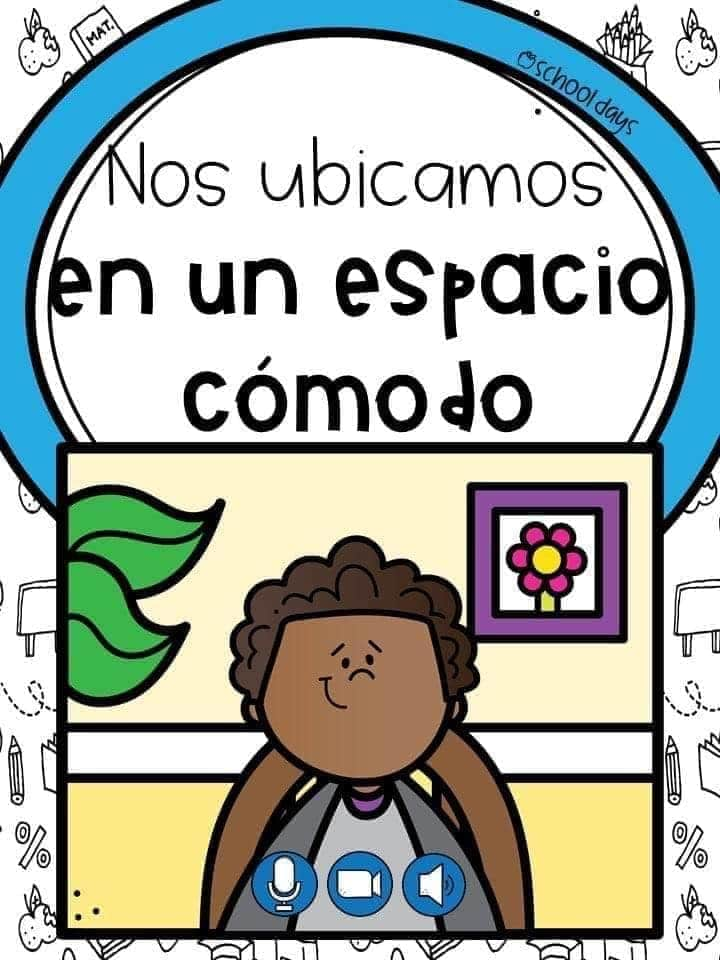 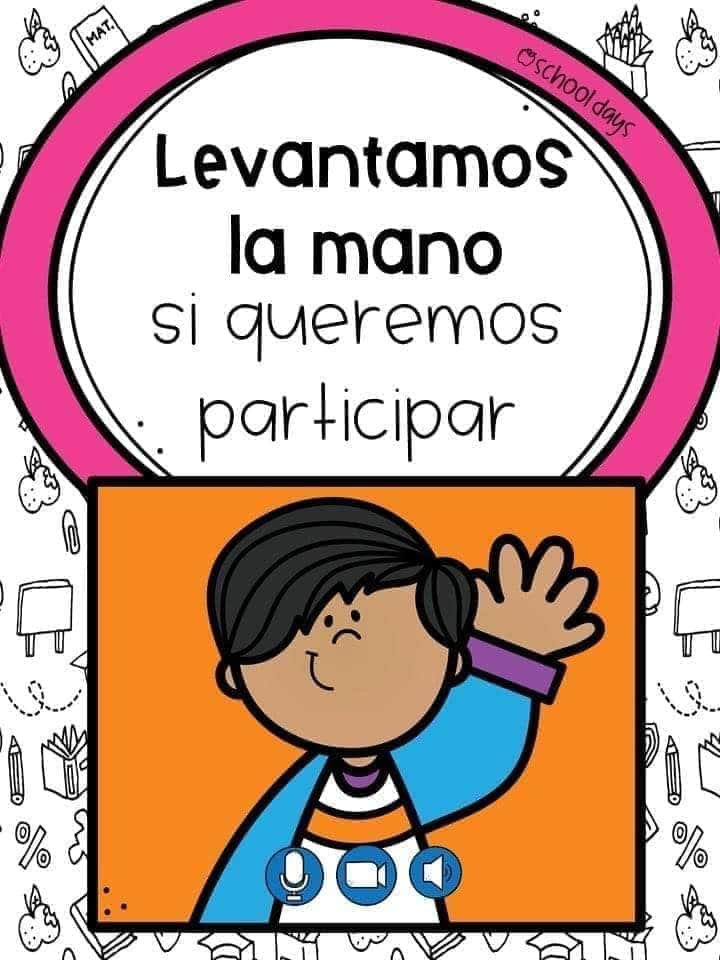 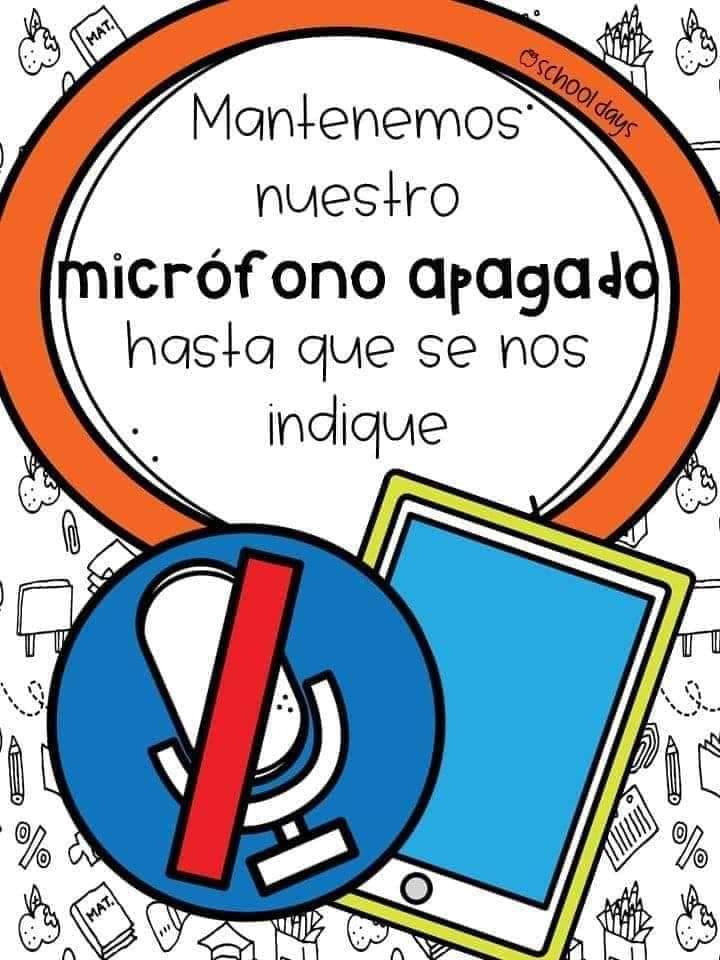 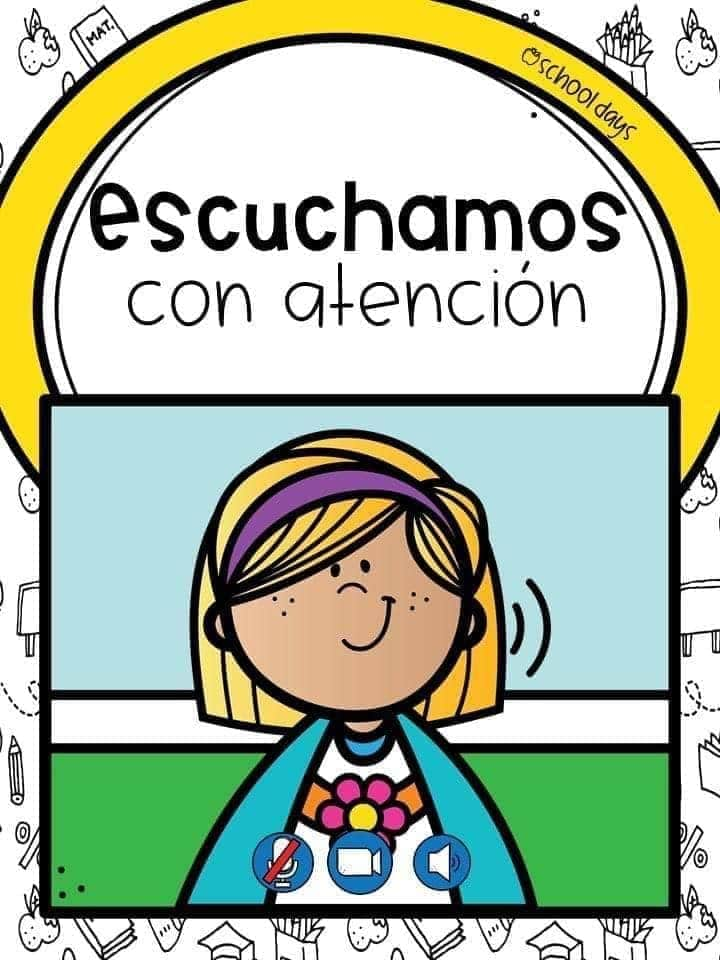 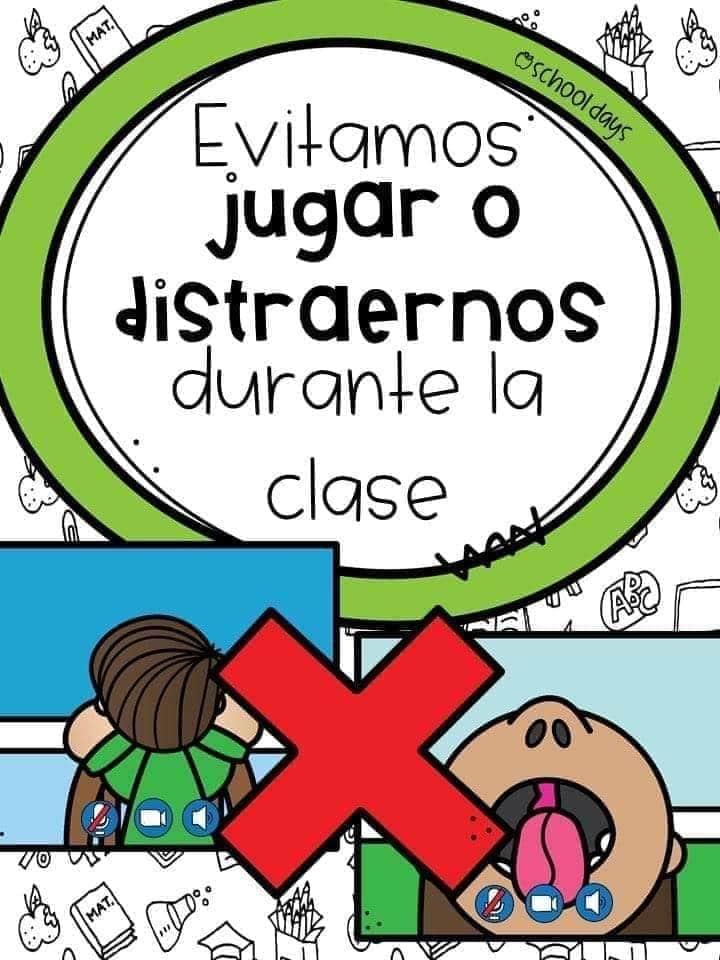 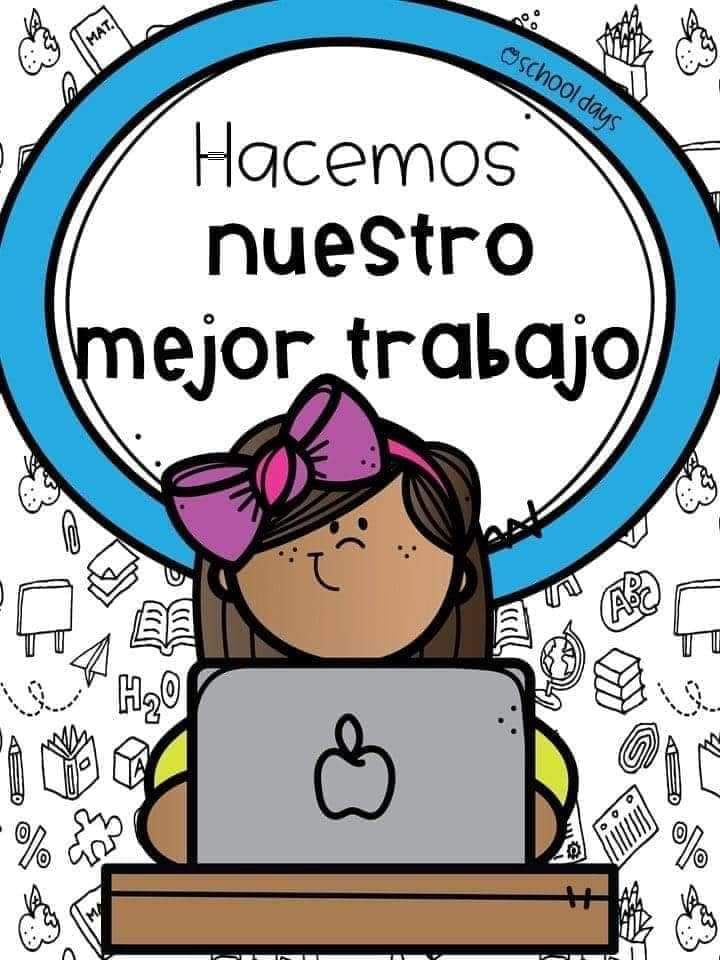 Importante:
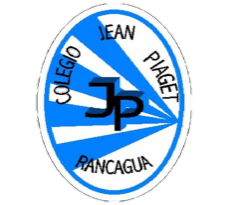 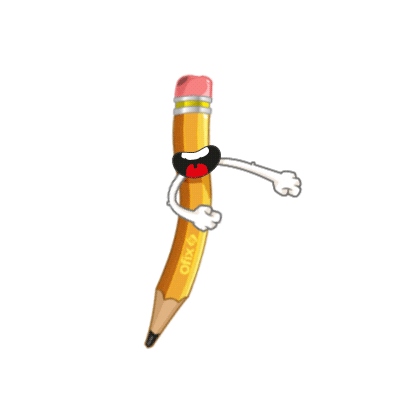 Cuándo esté la animación de un lápiz, significa que debes escribir en tu cuaderno
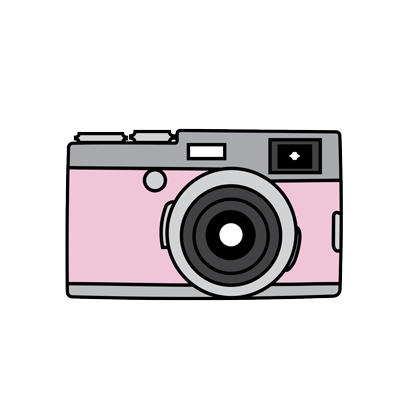 Cuándo esté esta animación de una cámara fotográfica, significa que debes mandar reporte sólo de esa actividad (una foto de la actividad)
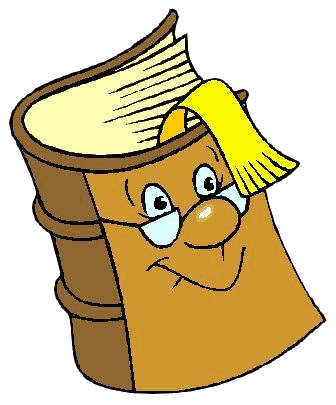 Cuándo esté esta animación de un libro, significa que debes trabajar en tu libro de Historia.
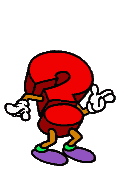 Cuándo esté esta animación de un signo de pregunta, significa que debes pensar y analizar, sin escribir en tu cuaderno. Responder de forma oral.
¿Recordemos?
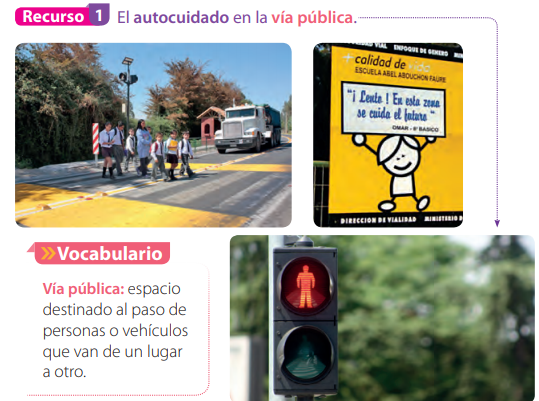 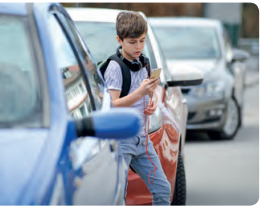 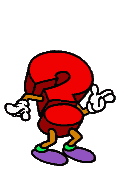 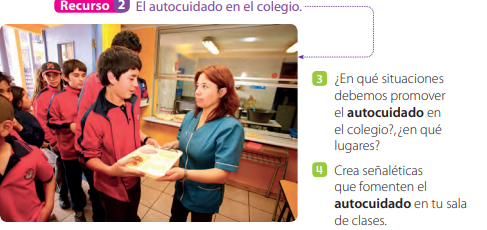 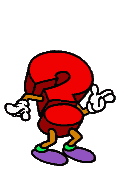 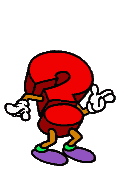 En la clase de hoy trabajaremos con:
Cuidando el medioambiente
Objetivo: Reconocer y proponer normas para el cuidado del medioambiente e identificar problemas ambientales de su comunidad proponiendo soluciones.
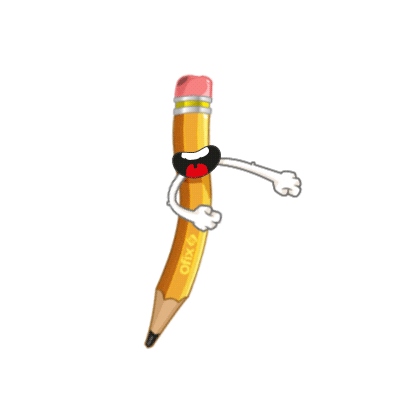 Observemos con mucha atención el siguiente video
https://www.youtube.com/watch?v=9qUoBvpFHXA
¿Para qué nos sirve reciclar?
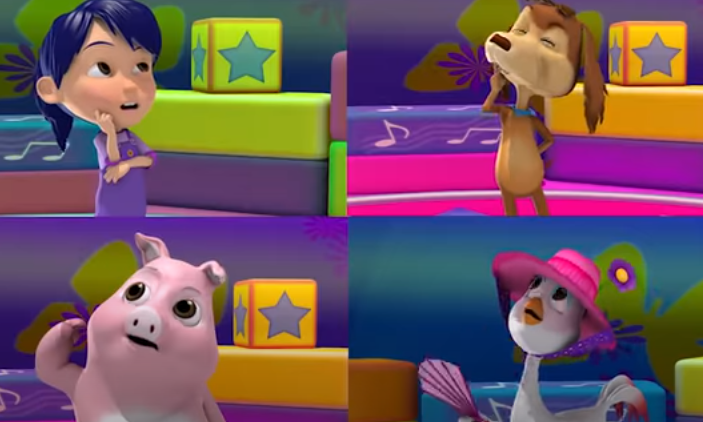 Para cuidar el planeta
En tu localidad, ¿Existen espacios para reciclar?
¿Cómo ayudas a cuidar el planeta?
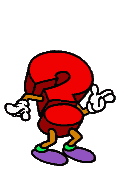 Abramos el libro en la página 44:
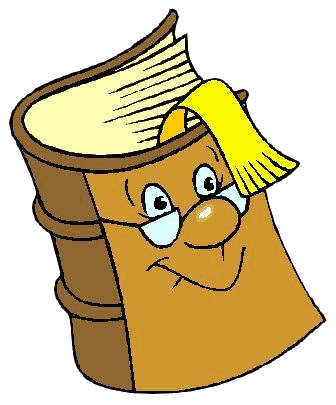 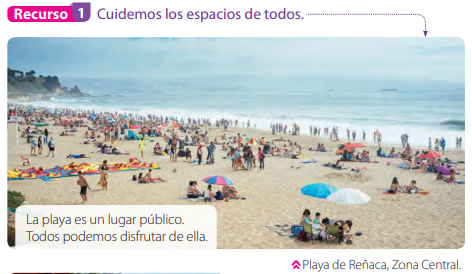 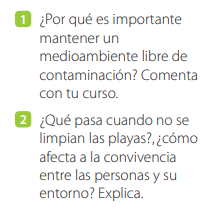 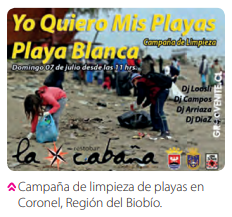 ¿Qué consecuencias trae para la comunidad la existencia de espacios públicos dañados y/o sucios?
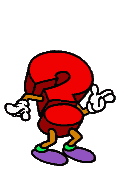 Abramos el libro en la página 45:
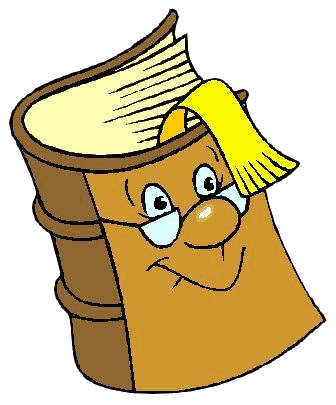 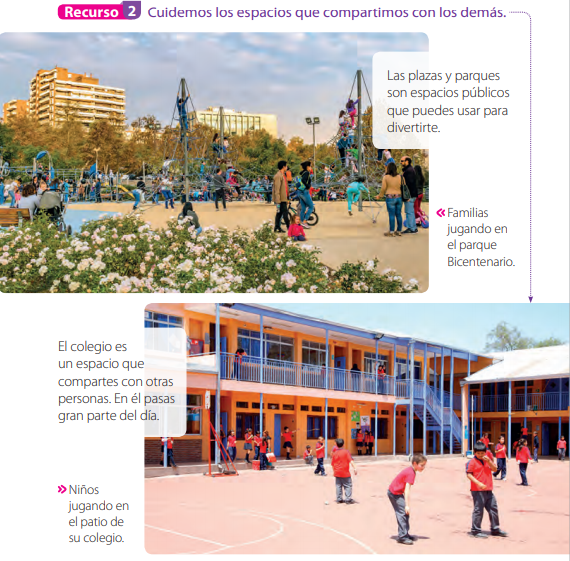 ¿Por qué es importante cuidar los espacios públicos?
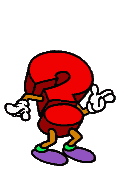 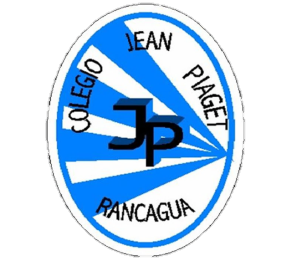 TICKET DE SALIDA
HISTORIA, GEOGRAFÍA Y CS. SOCIALES
SEMANA 30
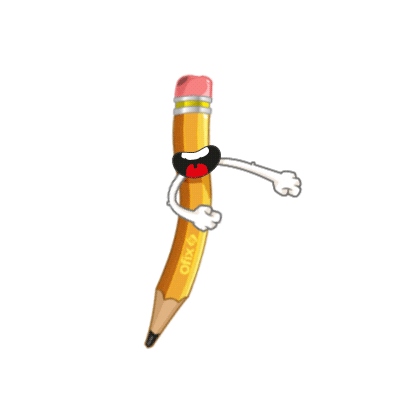 Nombre: _______________________________________
En la imagen se presenta una situación en una plaza pública, ¿qué problema ambiental se observa? ¿Cómo podrías solucionar esta situación? 
      ¿Qué norma crearías tú para cuidar nuestro entorno?
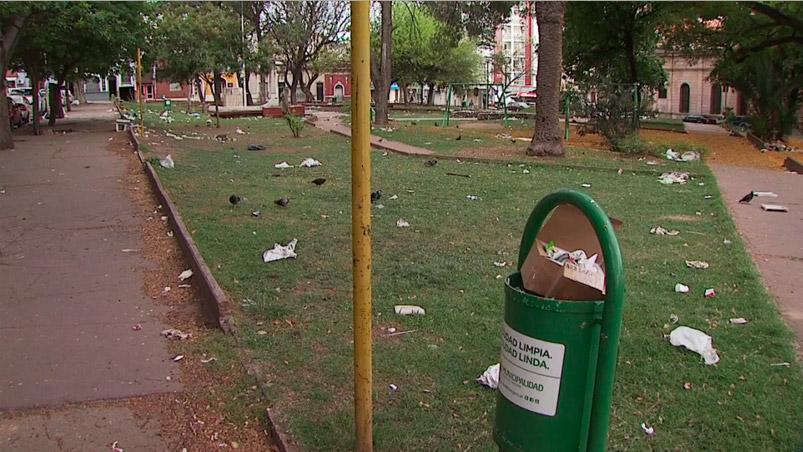 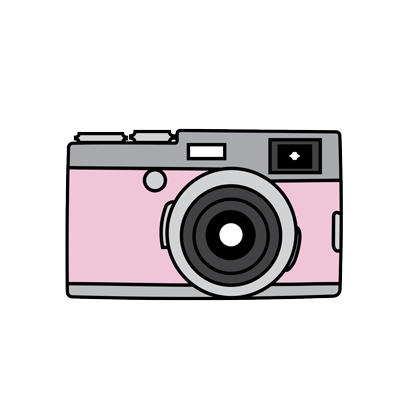 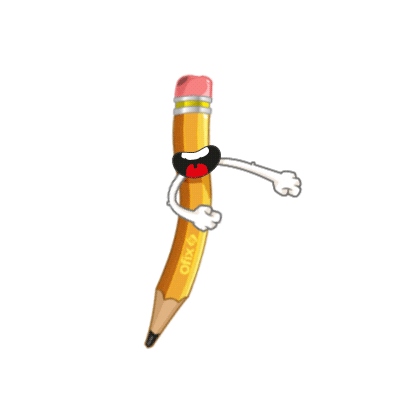 2) ¿Cuál de las siguientes normas ayudan a cuidar el planeta?
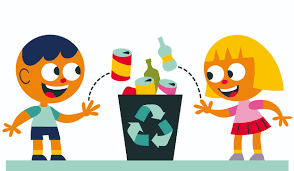 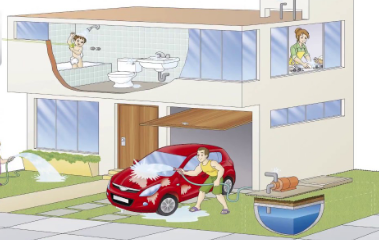 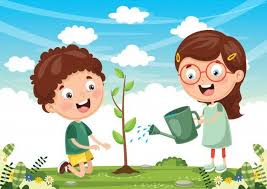 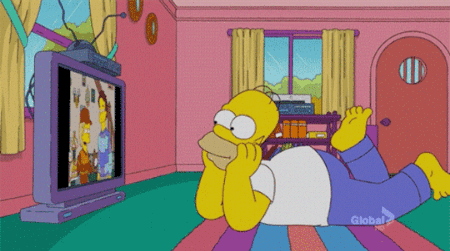 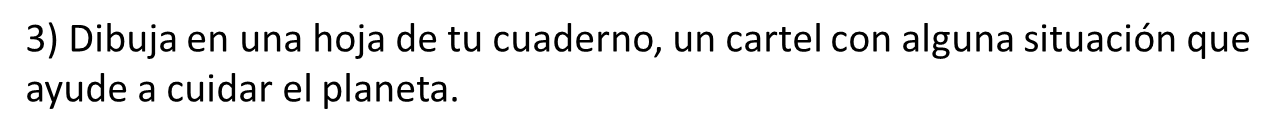 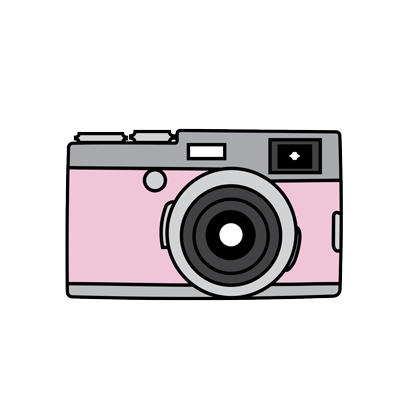 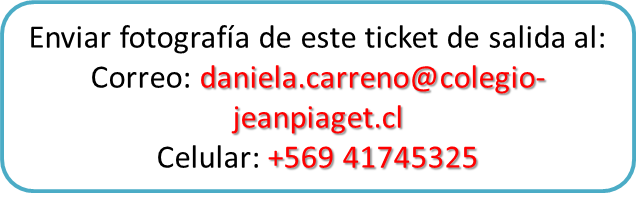